Prijave i upisi u srednje škole
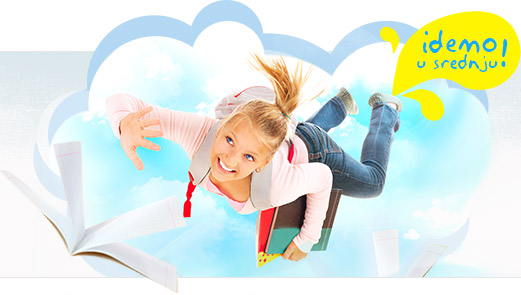 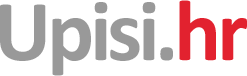 Za školsku godinu 2014./2015
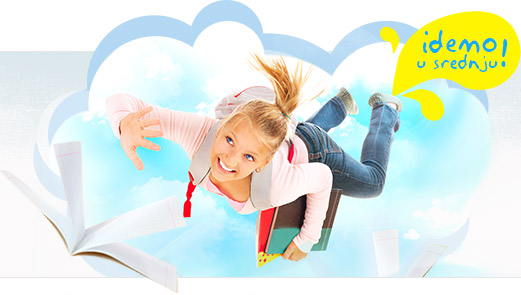 Elementi i kriteriji vrednovanja za upis u srednju školu
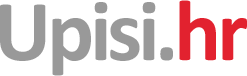 Što se boduje za upis u srednju školu?
Za upis u I. razred srednje škole kandidatima se vrednuju i boduju: 

zajednički, 
dodatni i
posebni elementi.
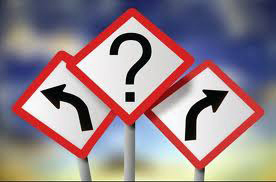 Zajednički elementi za upis u gimnazijske programe i strukovne programe u trajanju od najmanje četiri godine
Prosjek svih zaključnih ocjena svih nastavnih predmeta na dvije decimale u posljednja četiri razreda osnovnog obrazovanja, 

Zaključne ocjene u posljednja dva razreda osnovnog obrazovanja iz nastavnih predmeta Hrvatski jezik, Matematika i prvi strani jezik
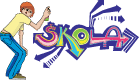 Zajednički elementi za upis u gimnazijske programe i strukovne programe u trajanju od najmanje četiri godine
Tri nastavna predmeta važna za nastavak obrazovanja u pojedinim obrazovnim programima 

od kojih su dva propisana Popisom predmeta posebno važnih za upis koji je priložen Odluci o elementima i kriterijima za izbor kandidata za upis u I. razred srednje škole u školskoj godini 2014./2015.

 Jedan samostalno određuje svaka srednja škola od obveznih nastavnih predmeta koji se uče u osnovnoj školi. (objavit će svaka škola na svojim mrežnim stranicama)
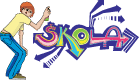 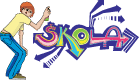 Primjer bodovanja
Zajednički element za upis u strukovne programe u trajanju od najmanje tri godine
uključuje prosjeke svih zaključnih ocjena svih nastavnih predmeta na dvije decimale u posljednja četiri razreda osnovnog obrazovanja te

zaključne ocjene u posljednja dva razreda osnovnog obrazovanja iz nastavnih predmeta Hrvatski jezik, Matematika i prvi strani jezik.
                  
moguće je steći najviše 50 bodova.
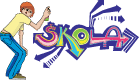 Primjer bodovanja
Posebni elementi vrednovanja
čini uspjeh kandidata koji su ostvarili u otežanim uvjetima obrazovanja. Kandidatima će se priznati ostvarivanje isključivo jednoga (najpovoljnijega) od sljedećih prava:
kandidat s teškoćama u razvoju 
kandidat sa zdravstvenim teškoćama 
Kandidat koji živi uz jednoga i/ili oba roditelj a s dugotrajnom teškom bolesti
kandidat  koji živi uz dugotrajno nezaposlena oba roditelja
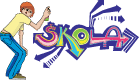 Posebni elementi vrednovanja
Kandidat koji živi uz samohranoga roditelja korisnika socijalne skrbi
Kandidatu kojem je jedan roditelj preminuo 
Kandidat koji je bez roditelja ili odgovarajuće roditeljske skrbi
kandidat koji je pripadnik romske nacionalne manjine
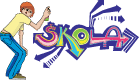 Kako se vrednuju rezultati učenja u otežanim uvjetima prethodnog obrazovanja?
Kandidat u sa zdravstvenim teškoćama dodaje se jedan bod na broj bodova koji je  utvrđen tijekom postupka vrednovanja za programe obrazovanja za koje posjeduje stručno mišljenje službe za profesionalno usmjeravanje Hrvatskoga zavoda za zapošljavanje.
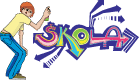 Kako se vrednuju rezultati učenja u otežanim uvjetima prethodnog obrazovanja?
Kandidatu koji živi u otežanim uvjetima izazvanim ekonomskim, socijalnim te odgojnim čimbenicima, koji su mogli utjecati na uspjeh u osnovnoj školi, dodaje se jedan bod na broj bodova koji je utvrđen tijekom postupka vrednovanja. Otežani uvjeti su ako kandidat:

živi uz jednoga i/ili oba roditelja s dugotrajnom teškom bolesti
živi uz dugotrajno nezaposlena oba roditelja
živi uz samohranoga roditelja korisnika socijalne skrbi
ako je kandidatu jedan roditelj preminuo
ako je kandidat dijete bez roditelja ili odgovarajuće roditeljske skrbi
Za ostvarenje dodatnih bodova
na temelju zdravstvenih teškoća ili otežanih uvjeta obrazovanja, potrebnu dokumentaciju, navedenu u Odluci o elementima i kriterijima za izbor kandidata za upis u srednje škole u školskoj godini 2014./2015.
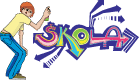 Za ostvarenje dodatnih bodova
Kandidat je dužan priložiti sljedeće dokumente: 
liječničku potvrdu o dugotrajnoj težoj bolesti jednoga i/ili oba roditelja; 
potvrdu o dugotrajnoj nezaposlenosti oba roditelja iz područnoga ureda Hrvatskoga zavoda za zapošljavanje; 
potvrdu o korištenju socijalne pomoći; rješenje ili drugi upravni akt centra za socijalnu skrb ili nadležnoga tijela u jedinici lokalne ili područne (regionalne) jedinice i Grada Zagreba o pravu samohranoga roditelja u statusu socijalne skrbi izdanih od ovlaštenih službi u zdravstvu, socijalnoj skrbi i za zapošljavanje; 
potvrdu o smrti roditelja (preslika smrtovnice); 
potvrdu nadležnoga centra za socijalnu skrb da je kandidat korisnik socijalne skrbi.
Za ostvarenje dodatnih bodova
potrebnu dokumentaciju učenici donose razredniku u osnovnoj školi koji će je unijeti u sustav. 

Cjelokupnu dokumentaciju potrebnu je dostaviti do 1.srpnja 2014.
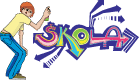 Dodatni element vrednovanja
Dodatni element čine sposobnosti i darovitosti učenika. 

Sposobnosti i darovitosti kandidata dokazuju se i vrednuju: 
na osnovi provjere (ispitivanja) posebnih vještina i sposobnosti; 
na osnovi postignutih rezultata na natjecanjima u znanju; 
na osnovi postignutih rezultata na natjecanjima školskih sportskih društava.
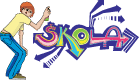 Primjer bodovanja za opću gimnaziju
Zdravstveni zahtjevi
odnose se na sve ono što zdravstveno stanje učenika treba zadovoljavati kako bi nakon završetka školovanja na tržištu rada kandidat imao najveće moguće izglede za zaposlenje.

 Taj je dokument (potvrdu nadležnoga školskog liječnika ili liječničku svjedodžbu medicine rada) kandidat dužan predočiti srednjoj školi zajedno s upisnicom do roka navedenoga u Kalendaru.
Kandidati koji do roka navedenoga u Kalendaru za svaki pojedini upisni rok ne pribave i ne predoče valjani dokument, bez obzira na to što se na ljestvici poretka nalaze unutar upisne kvote, neće se moći upisati.
Liječnička potvrda potrebna:
Grafička škola – sva zanimanja
Elektrotehnička škola – sva zanimanja
Ekonomska škola – sva zanimanja
Obrtnička škola - sva zanimanja
Medicinska škola – sva zanimanja
Glazbena škola – samo klavirist, mandolinist, orguljaš
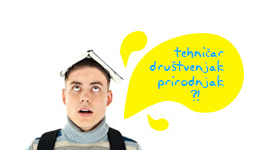 Primjer bodovanja za trogodišnje škole
Obrazovni programi koji se žele upisati dodaju se na listu prioriteta koja se može mijenjati do roka navedenoga u Kalendaru

Važno je da kandidati provjere jesu li im svi obrazovni programi na listi prioriteta poredani prema njihovim željama i mogućnostima jer nakon zaključavanja odabira programa odnosno škola, nikakve izmjene više neće biti moguće.
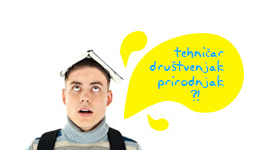 Prva prijava na www.upisi.hr
Učenik koji se prvi put prijavljuje na mrežnoj stranici: www.upisi.hr sa svojim elektroničkim identitetom iz sustava AAI@EduHr, a još ne posjeduje PIN, treba unijeti broj svoga mobilnog telefona na koji želi SMS-om primiti PIN. 
PIN je osobni identifikacijski broj koji služi za dodatnu zaštitu i privatnost podataka svakoga kandidata.
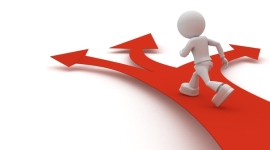 Ako kandidat izgubi PIN
Potrebno je s broja mobilnoga telefona, koji je unesen u sustav, iz mobilnih mreža Republike Hrvatske poslati SMS poruku sadržaja OPET na broj 888000 
nakon čega će mu biti dostavljen novi PIN. 

Poruka se naplaćuje po cijeni definiranoj ugovorom korisnika s operatorom.
Ako izgubi korisničku oznaku ili lozinku
treba se obratiti administratoru imenika u školi nakon čega će mu biti dodijeljena nova korisnička oznaka i/ili lozinka.
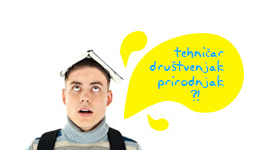 Provjera unesenih ocjena i ostalih podataka kandidata u sustavu
kandidati  su dužni provjeriti osobne podatke, ocjene iz osnovne škole te, ako ih posjeduju, rezultate državnih i međunarodnih natjecanja, kao i sve ostale upisane podatke koji se nalaze u sustavu NISpUSŠ

Ako su podaci netočni, učenici trebaju što prije obavijestiti razrednika.
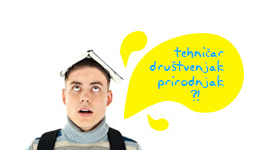 Prijava obrazovnih programa
Listu prioriteta treba pažljivo pripremiti tako da se na vrh liste postavi obrazovni program koji se najviše želi upisati, a zatim i ostali, željenim redoslijedom. Sukladno tome, kandidat će se optimalno rasporediti na obrazovni program koji mu je najviši na listi prioriteta.
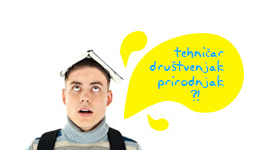 Važno!
Važno je da kandidati provjere jesu li im svi obrazovni programi na listi prioriteta poredani prema njihovim željama i mogućnostima jer nakon zaključavanja odabira programa odnosno škola, nikakve izmjene više neće biti moguće.
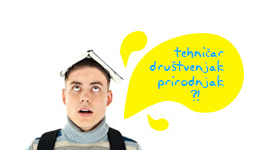 Kontinuirano praćenje bodovnoga stanja
Na mrežnoj stranici: www.upisi.hr od samoga početka prijava obrazovnih programa bit će moguće pratiti bodovno stanje za svaki prijavljeni obrazovni program
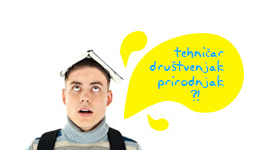 Ako kandidat nije zadovoljio potrebne preduvjete za upis nekoga od prijavljenih programa, navedeno će biti vidljivo na detaljnome prikazu bodovanja za prijavljeni program u svakom trenutku. Kandidat takve programe može obrisati sa svoje liste, ako ne postoji mogućnost zadovoljenja potrebnih preduvjeta i umjesto njih prijaviti druge programe.
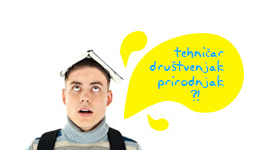 Ljestvice poretka
Na mrežnoj stranici: www.upisi.hr objavljuju se ogledne i konačne ljestvice poretka.
Ljestvice poretka obnavljaju se svakih sat vremena pa je posljedicu promjene podataka ili redoslijeda na listi prioriteta moguće vidjeti za najviše sat vremena, ovisno o trenutku promjene.
8. srpnja 2014. ljestvice poretka postaju konačne i više se ne mijenjaju.
Podnošenje prigovora
za netočno unesene ocjene ili osobne podatke učenik odmah treba obavijestiti razrednika
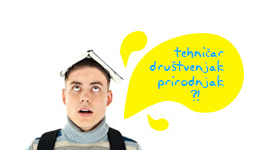 Podnošenje prigovora
u slučaju nepravilnosti u ocjenjivanju ispita sposobnosti i darovitosti potrebno je žurno kontaktirati srednju školu koja je ispit provela;
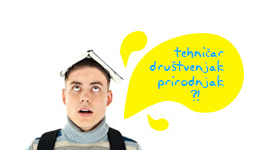 Podnošenje prigovora
ako se na gore navedeni način ne isprave netočni podaci, učenici i ostali kandidati imaju mogućnost podnošenja prigovora i obrascem za prigovor koji će biti dostupan na mrežnoj stranici: www.upisi.hr. 

Na ovaj način prigovor se podnosi tek ako drukčije nije bilo moguće razriješiti nepravilnost. Za navedene prigovore krajnji rok je 7. srpanj 2014.
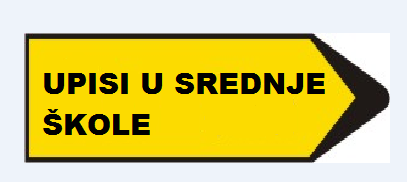 Zaključavanje liste prioriteta, potpisivanje prijavnica, objava konačnih ljestvica poretka
Lista odabranih obrazovnih programa zaključava 8. srpanja 2014.
Za učenike osmih razreda osnovnih škola iz obrazovnoga sustava Republike Hrvatske prijavnicu s konačnom listom prioriteta iz sustava ispisuje njihov razrednik. 
Učenik i roditelj/skrbnik zatim potpisuju prijavnicu čime potvrđuju listu prioriteta odnosno odabir učenika. Takva prijavnica čuva se u školi.
Potpisane prijavnice učenici donose razrednicima
Krajnji rok za zaprimanje potpisanih prijavnica  je 10. srpnja 2014.
Potpisivanje prijavnice s listom prioriteta ne jamči da će se kandidat i upisati na onaj izbor na kojemu je stekao pravo upisa u trenutku zaključavanja odabira odnosno ispisivanja prijavnice, već predstavlja njegovu konačnu odluku o poretku prijavljenih programa.
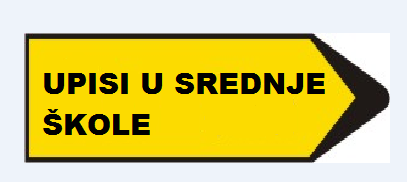 Na određeni datum (8.srpanj 2014.), naveden u poglavlju Kalendar, s ljestvica poretka pojedinih obrazovnih programa, obrisat će se kandidati koji do toga datuma nisu zadovoljili potrebne preduvjete za njihov upis
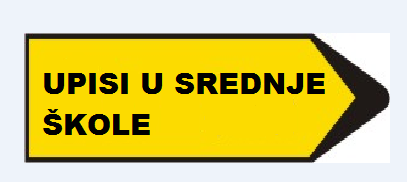 Trenutkom objave konačnih ljestvica poretka kandidati stječu pravo upisa u obrazovni program najvišega prioriteta u kojemu se nalaze u sklopu upisne kvote. 
Konačne ljestvice poretka više se ne mijenjaju. (11. srpnja 2014.)
Učenik svoj upis potvrđuje vlastoručnim potpisom i potpisom roditelja/skrbnika na obrascu (upisnici) dostupnom na mrežnoj stranici NISpuSŠ -a (www.upisi.hr), koji je dužan dostaviti u srednju školu od 14. srpnja 2014. do 18. srpnja 2014.
Kandidati koji u školu ne dostave upisnicu te, ako je to potrebno, potvrdu liječnika školske medicine, svjedodžbu medicine rada i/ili ugovor o naukovanju, gube pravo na upis i upućuju se na sljedeći upisni rok.
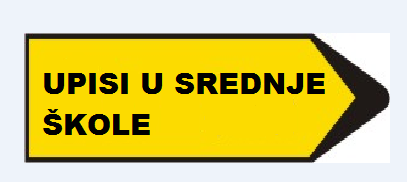 Jesenski upisni rok
U drugome odnosno jesenskome upisnom roku moguće je prijaviti samo obrazovne programe za koje upisna kvota u ljetnome roku nije popunjena.
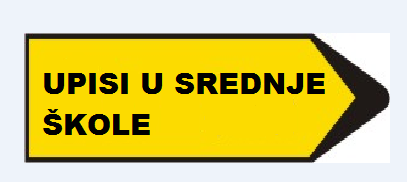 Kalendar –datumi koje je važno zapamtiti